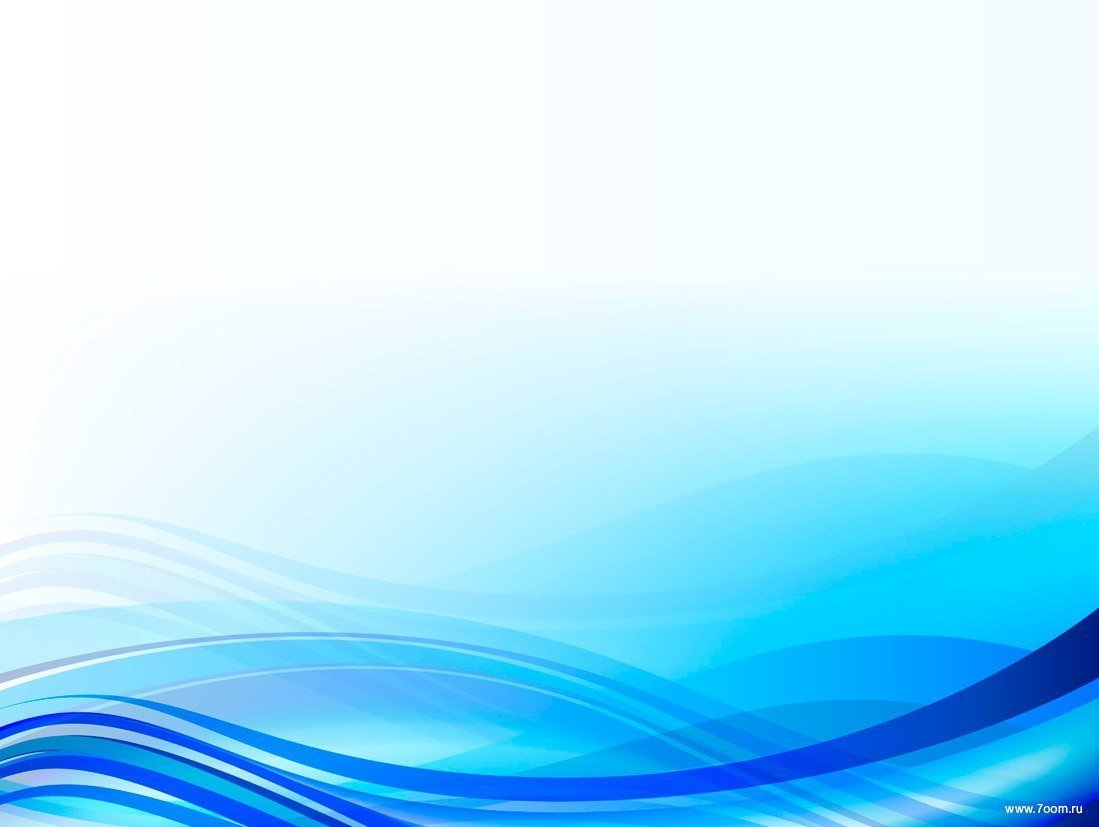 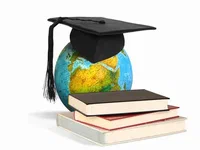 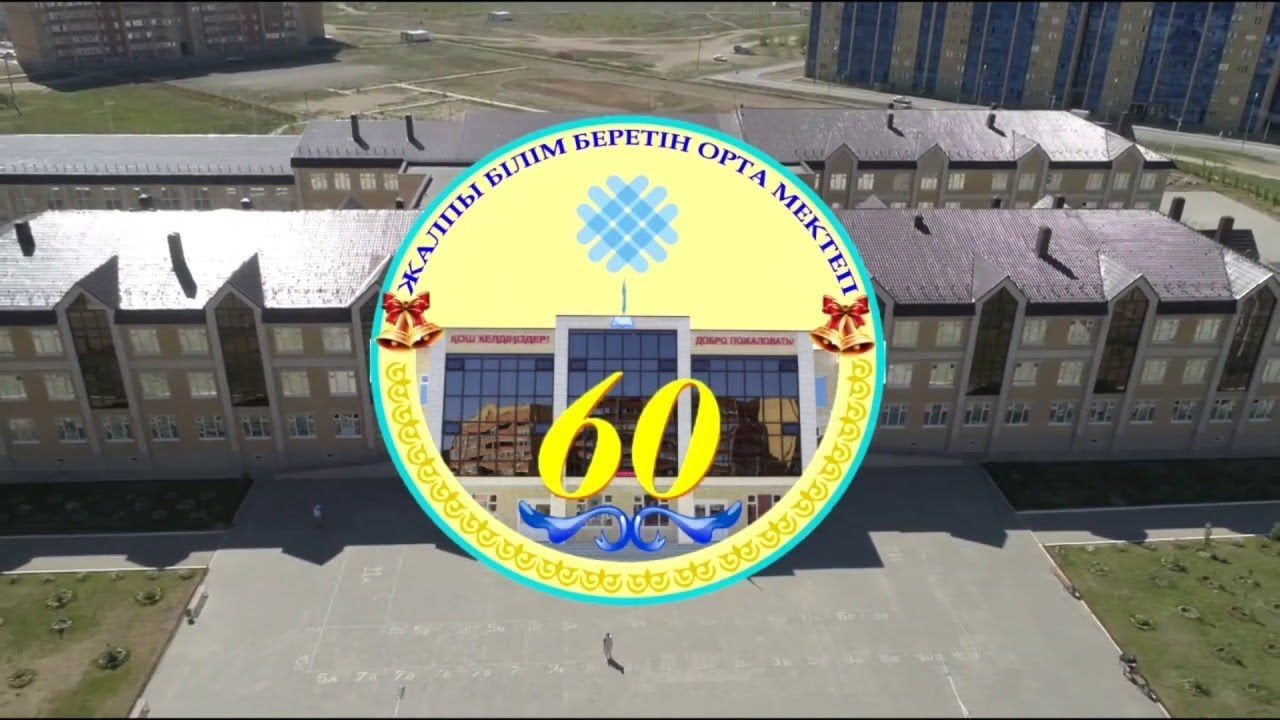 Ғылым негіздері бойынша республикалық 
пәндік олимпиаданың ІІІ (ОБЛЫСТЫҚ) кезеңнің 
жүлдегерлерін

Қ Ұ Т Т Ы Қ Т А Й М Ы З !
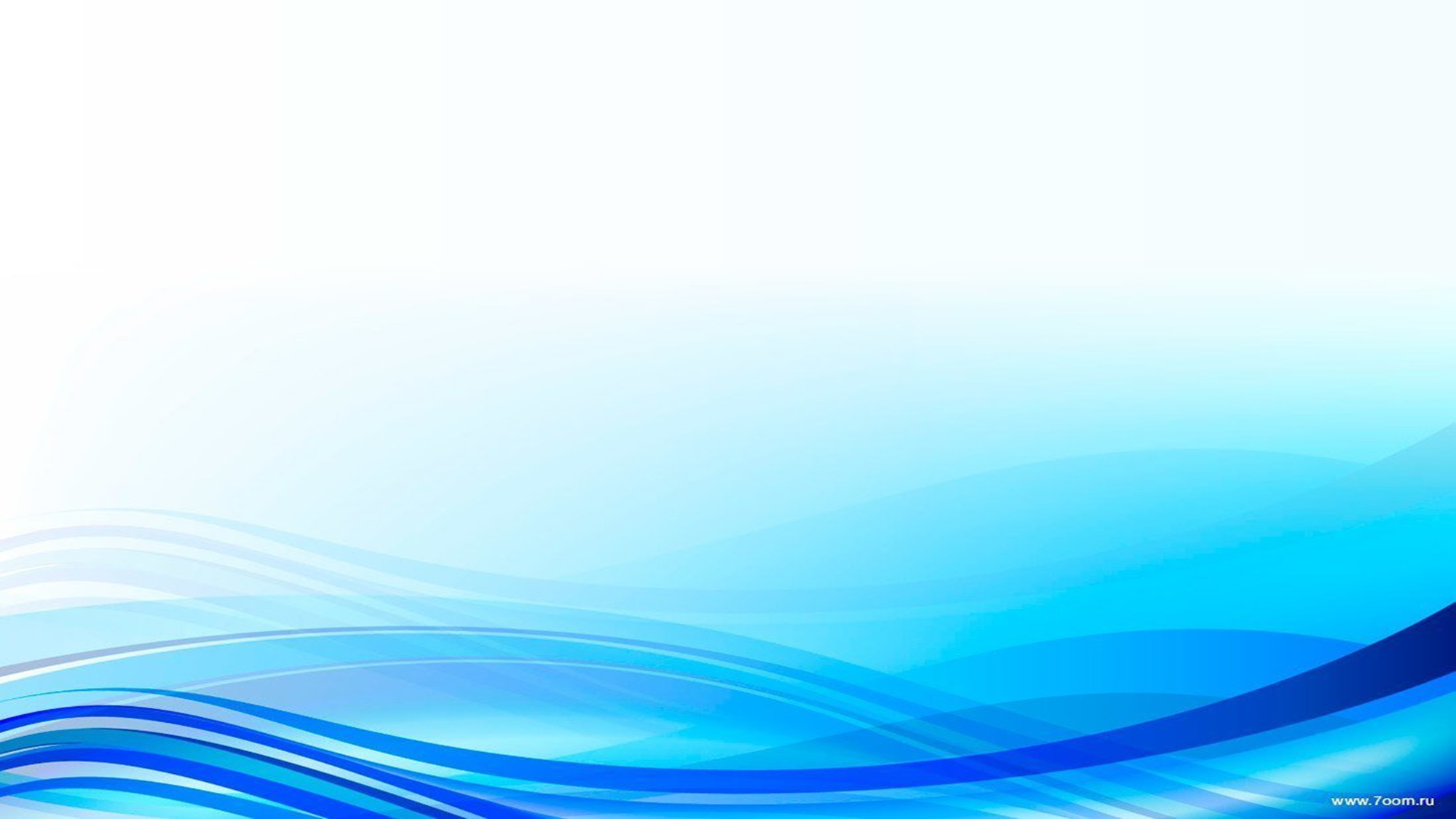 Олимпиада жүлдегерлері
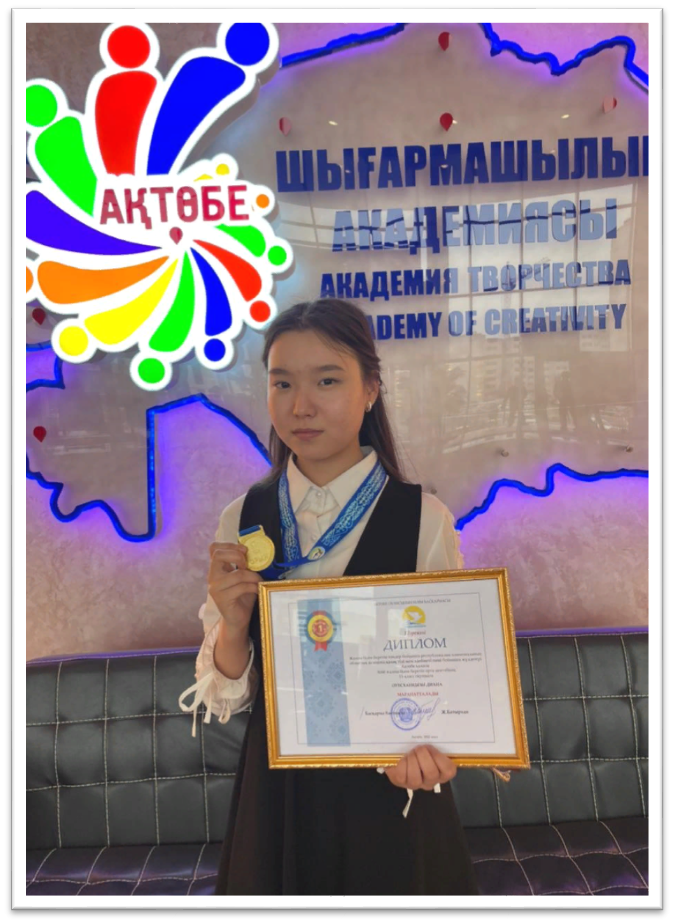 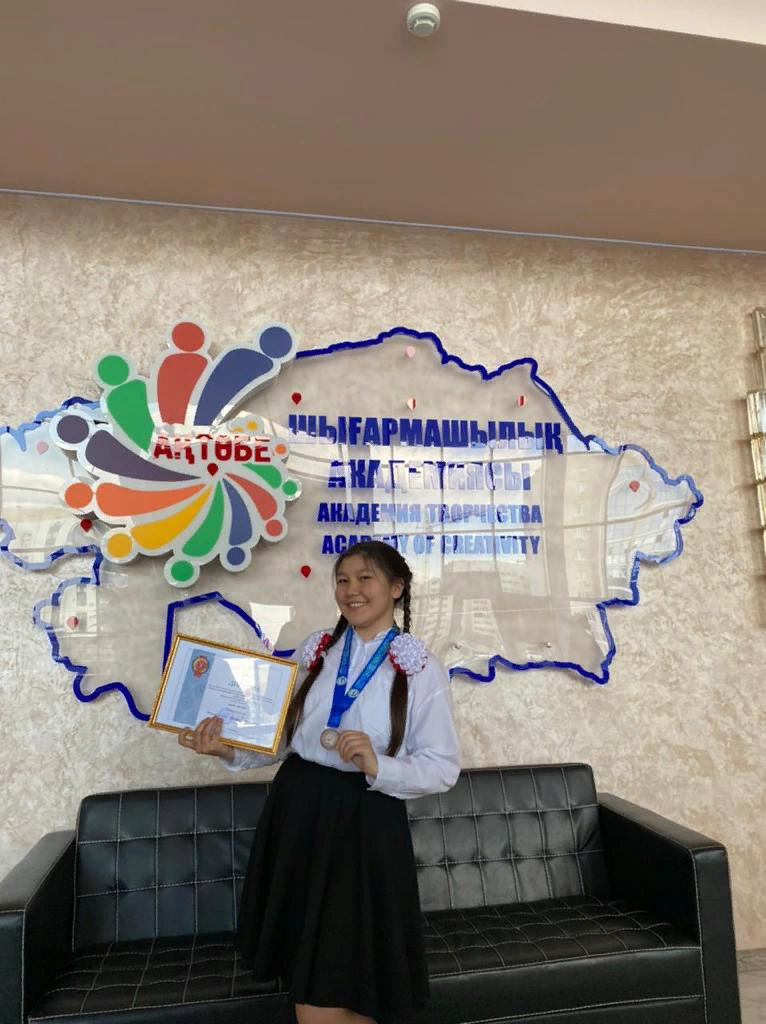 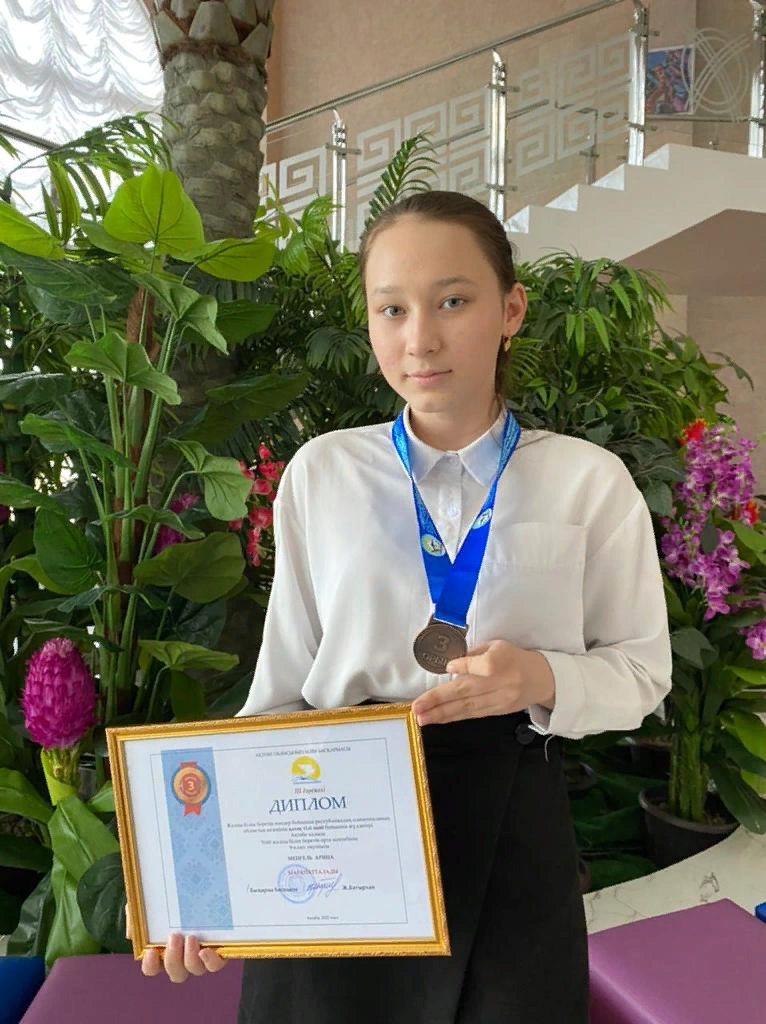 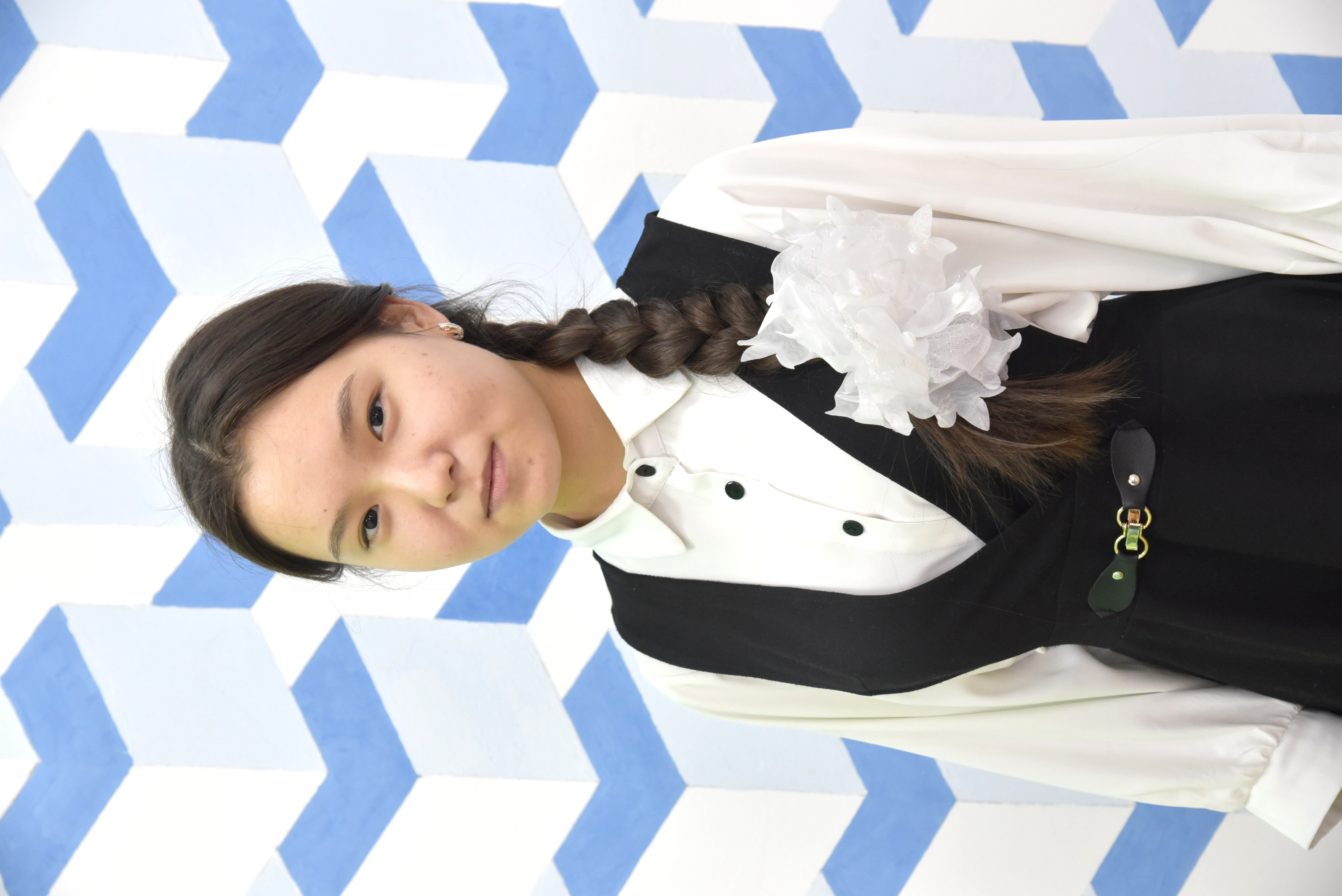 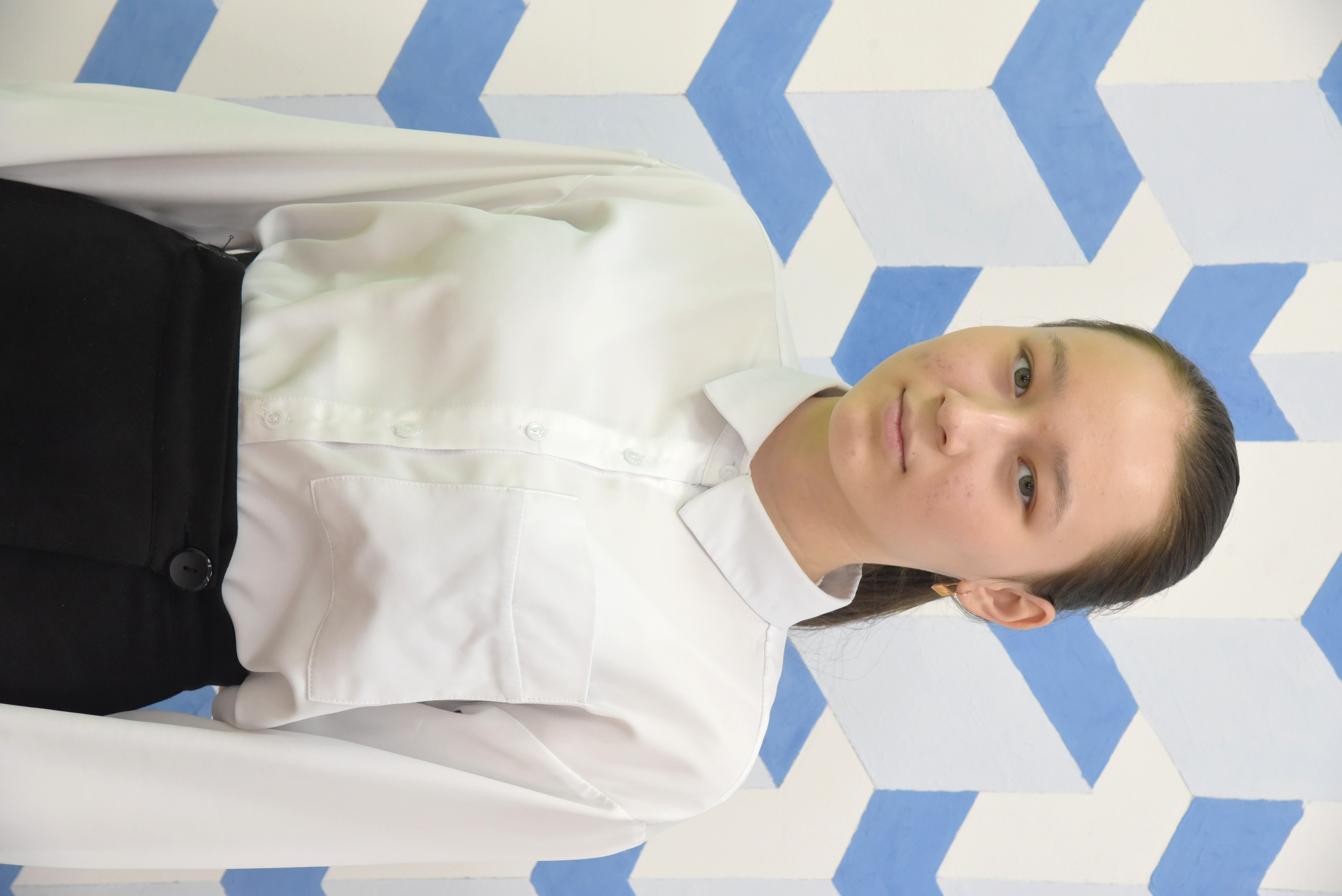 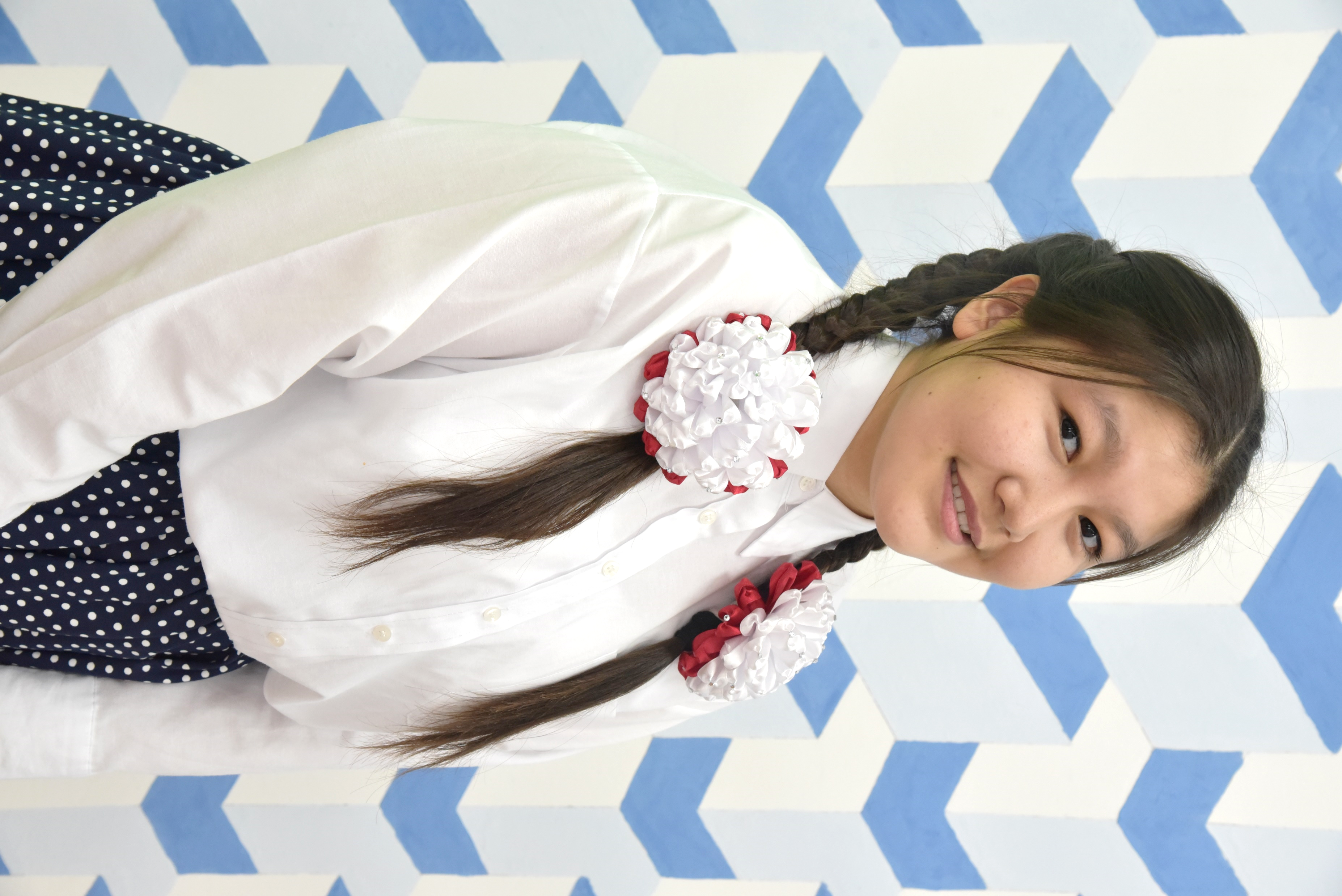 Кәрім Аяулым 
9 «Ә» класс
Жетекшісі Ербозымова М.Н.
Қазақ тілі және әдебиеті
3-ОРЫН
Менгель Алина 
9 «Г» класс
Жетекшісі Шамгунова Б.С.
Қазақ тілі және әдебиеті
3-ОРЫН
Әуезханқызы Диана
 11 «Ә» класс
Жетекшісі Романова М.К.
Қазақ тілі және әдебиеті
1-ОРЫН
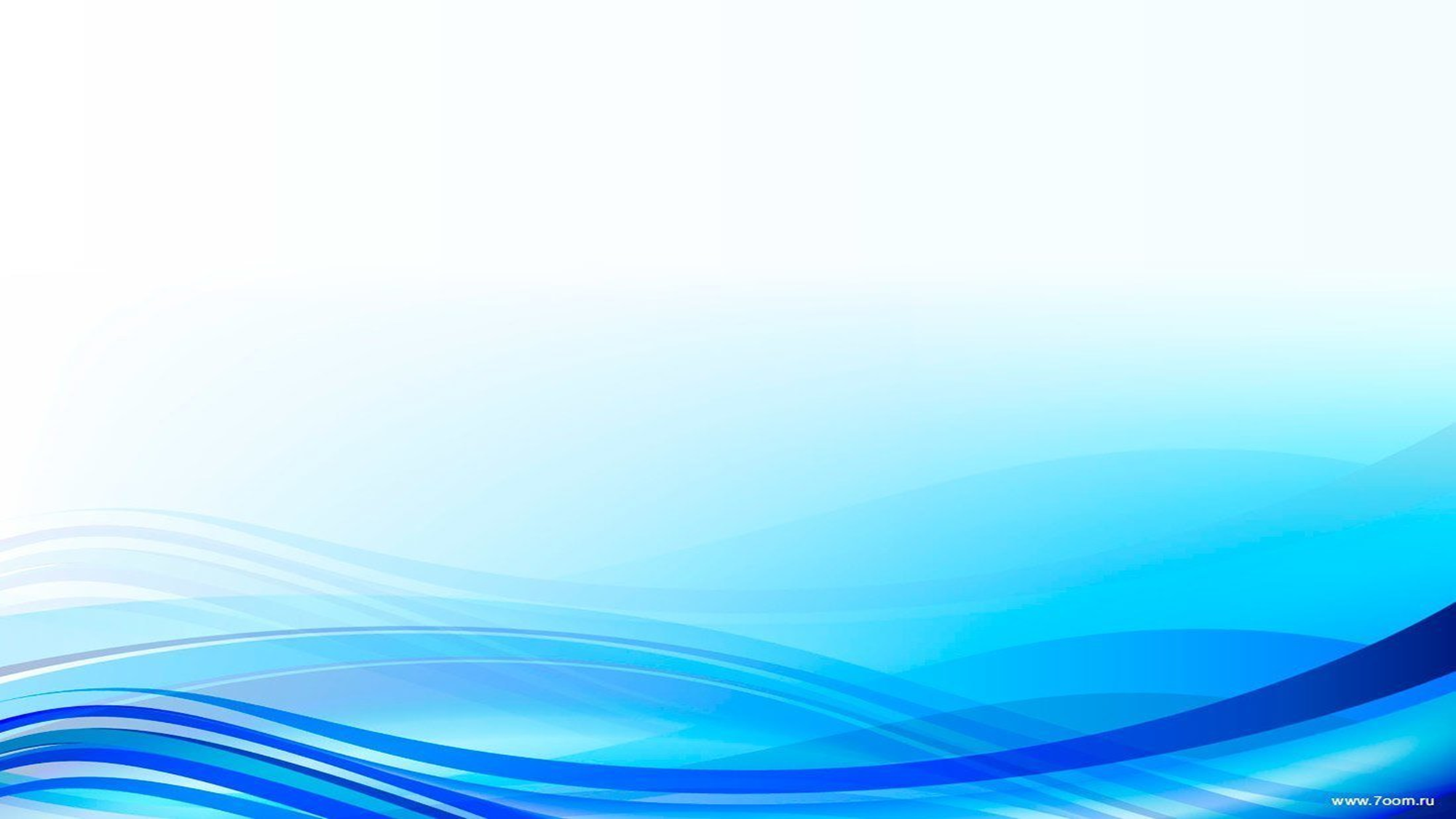 Олимпиада жүлдегерлері
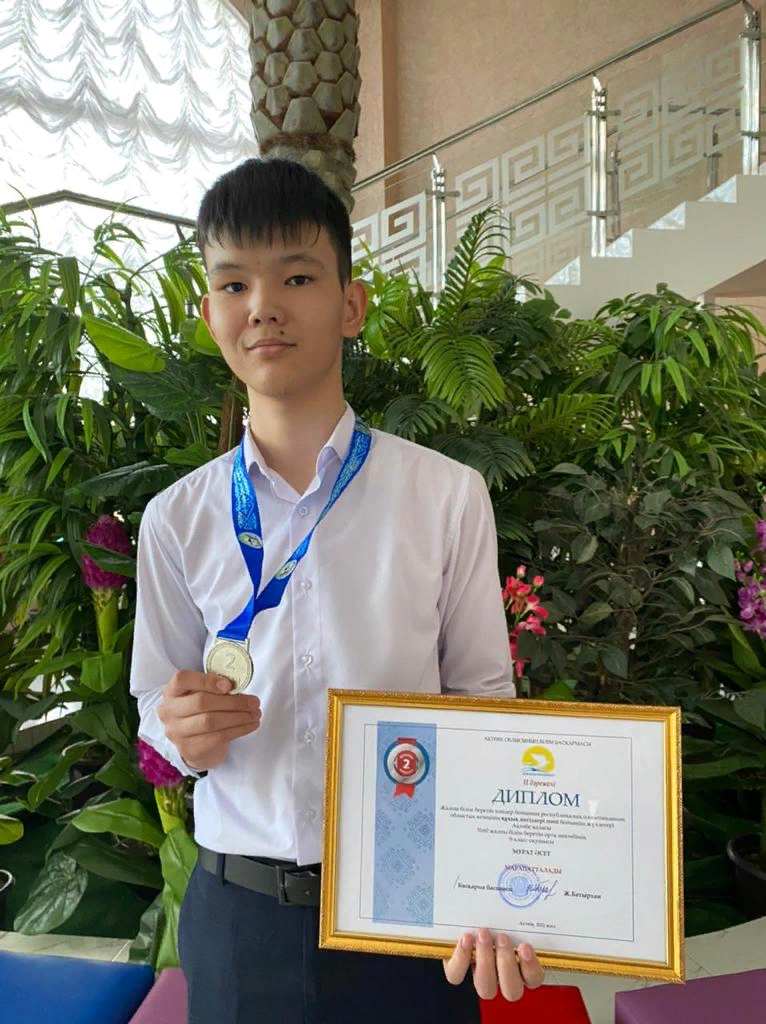 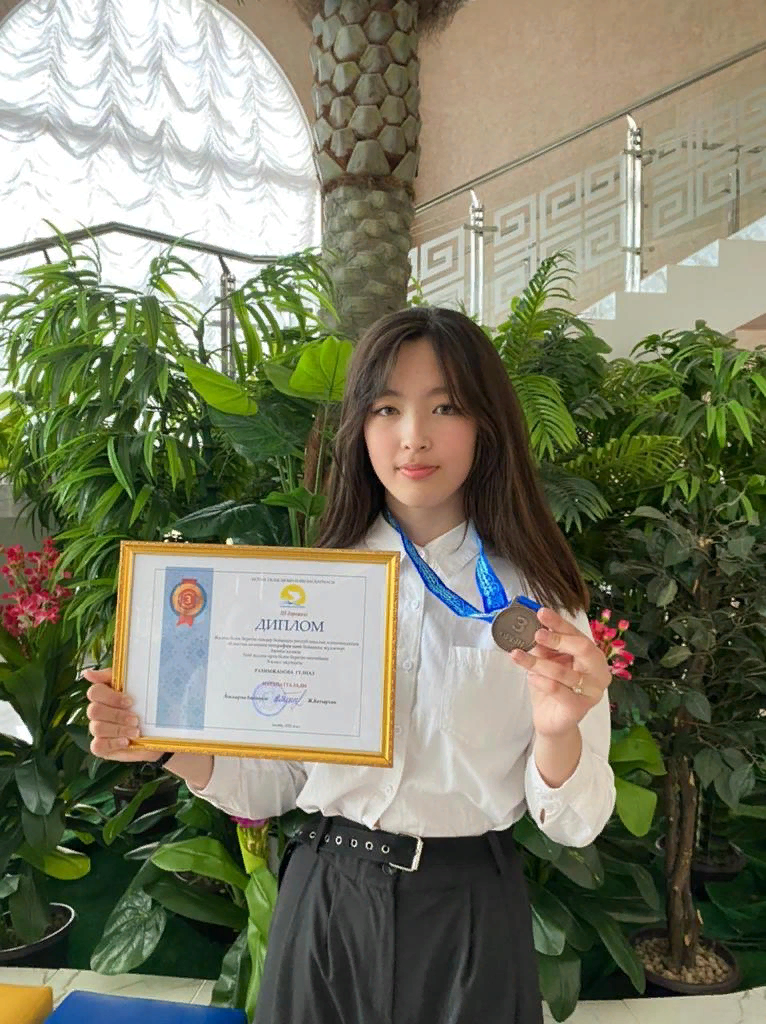 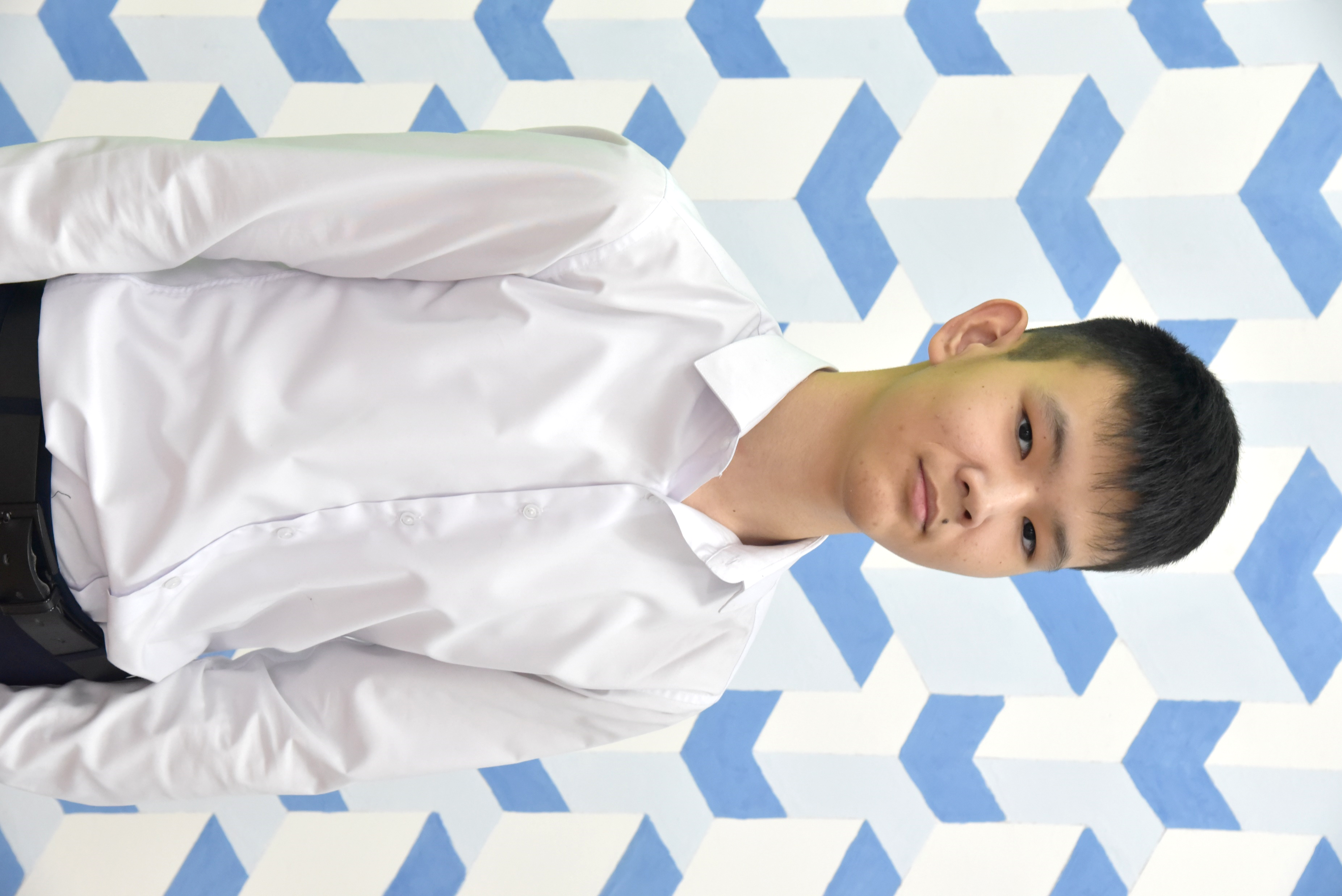 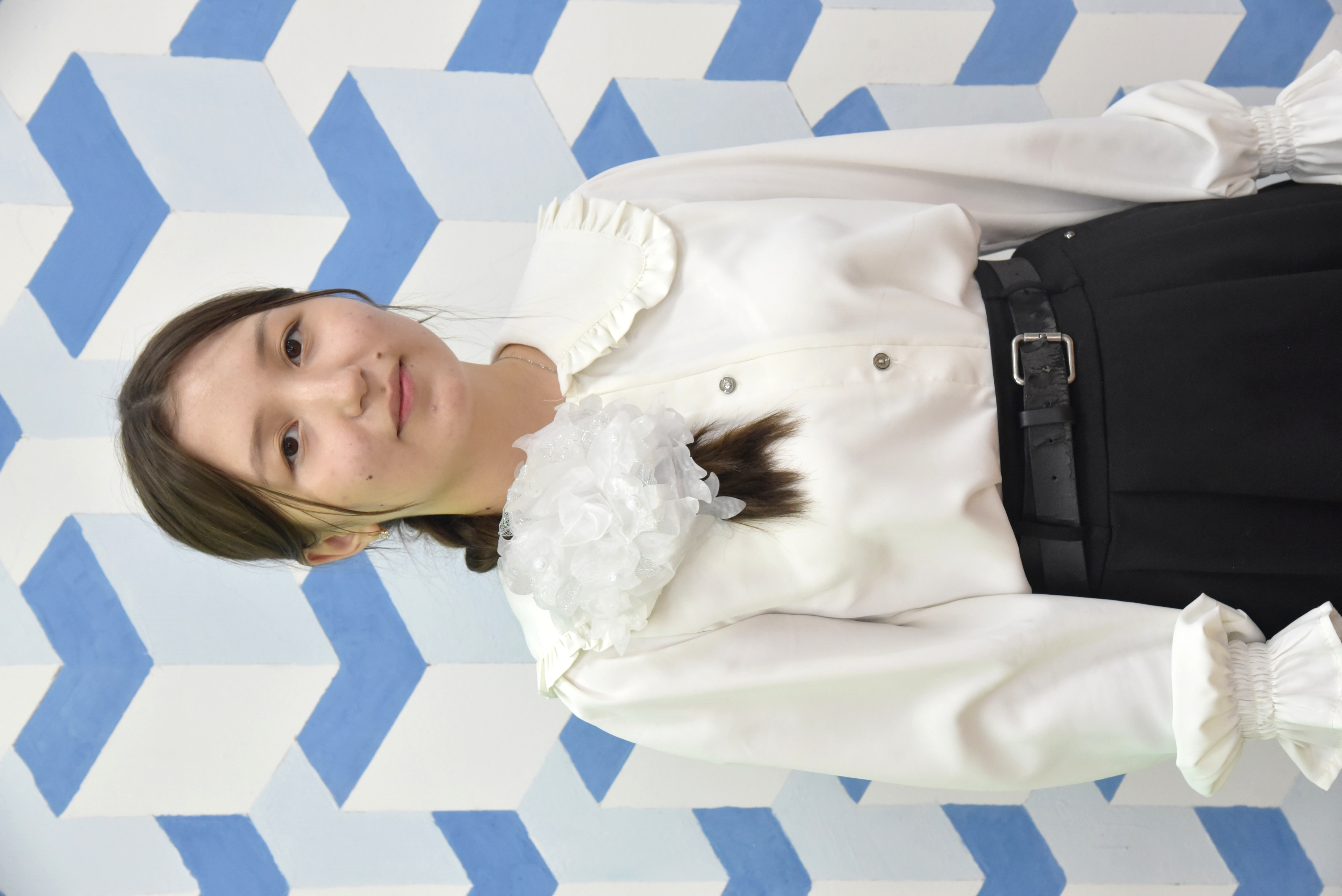 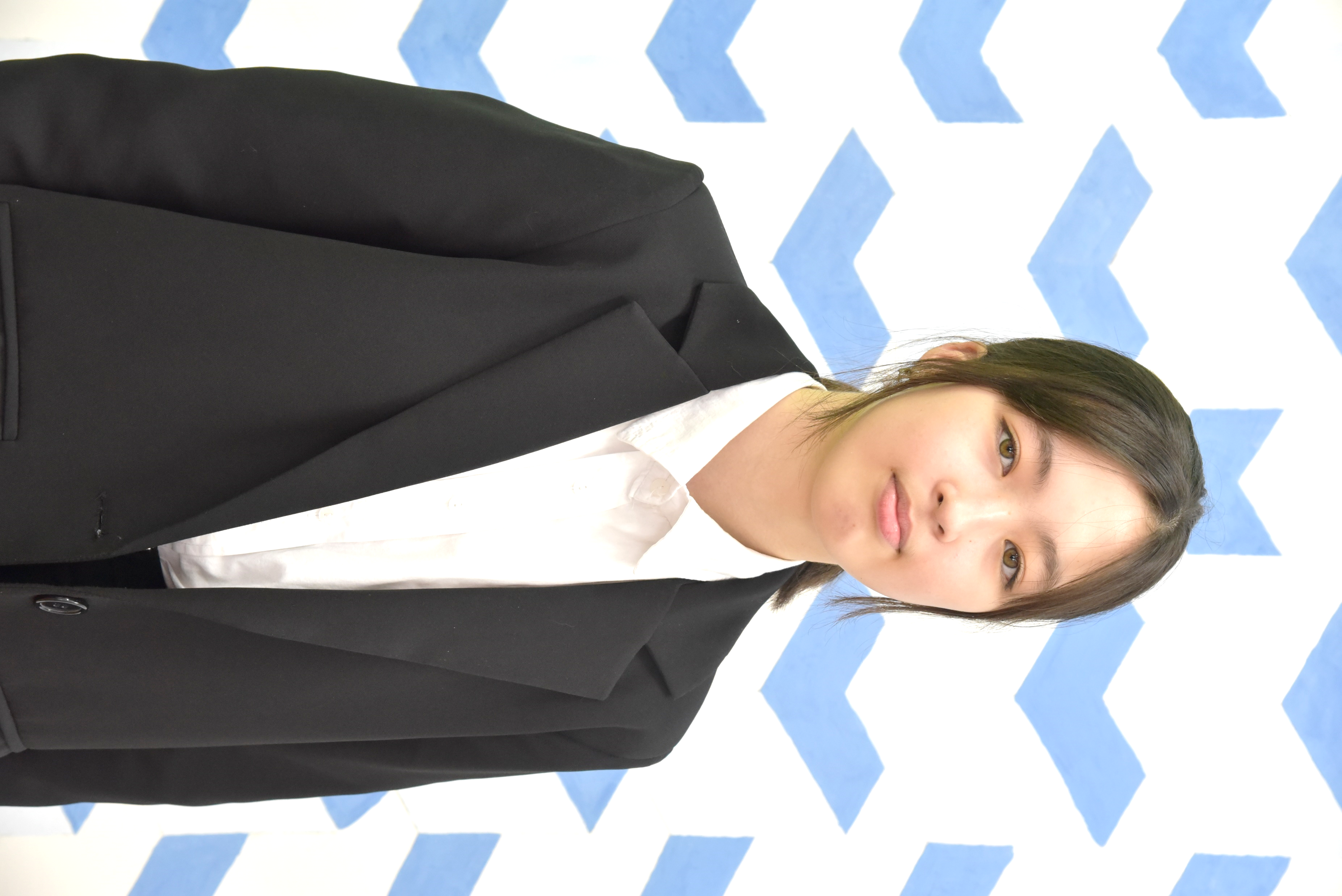 Рахимжанова Гүлназ
9 «Г» класс
Жетекшісі Кеулова А.М.
ГЕОГРАФИЯ
3-ОРЫН
Сабиржанова Дильназ
11 «Ә» класс
Жетекшісі Исенбаев А.Б.
БИОЛОГИЯ
4-ОРЫН
Мұрат Әсет
9 «Г» класс
Жетекшісі Тобылбаев Е.Т.
ҚҰҚЫҚ негіздері
2-ОРЫН
Әуезханқызы Диана, АЛҒА!!!
Олимпиада жеңімпазы Әуезханқызы Дианаға РЕСПУБЛИКАЛЫҚ КЕЗЕҢДЕ СӘТТІЛІК ТІЛЕЙМІЗ!
Марапаттау сәтінен